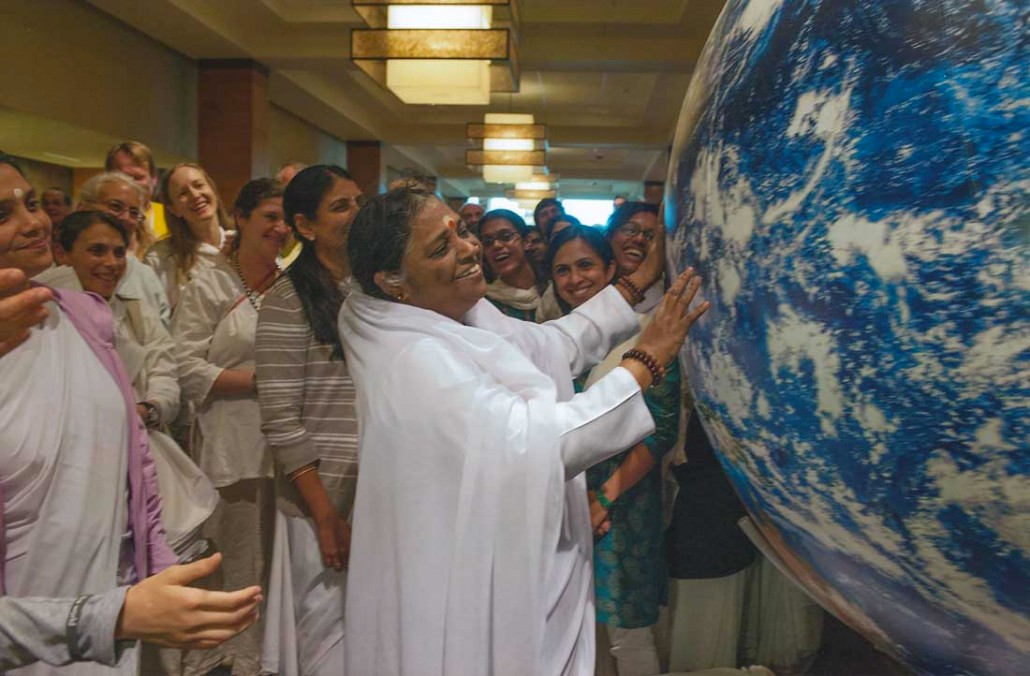 Source Reduction
Greenfriends north america
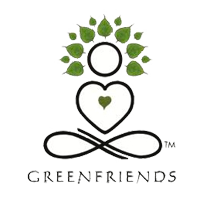 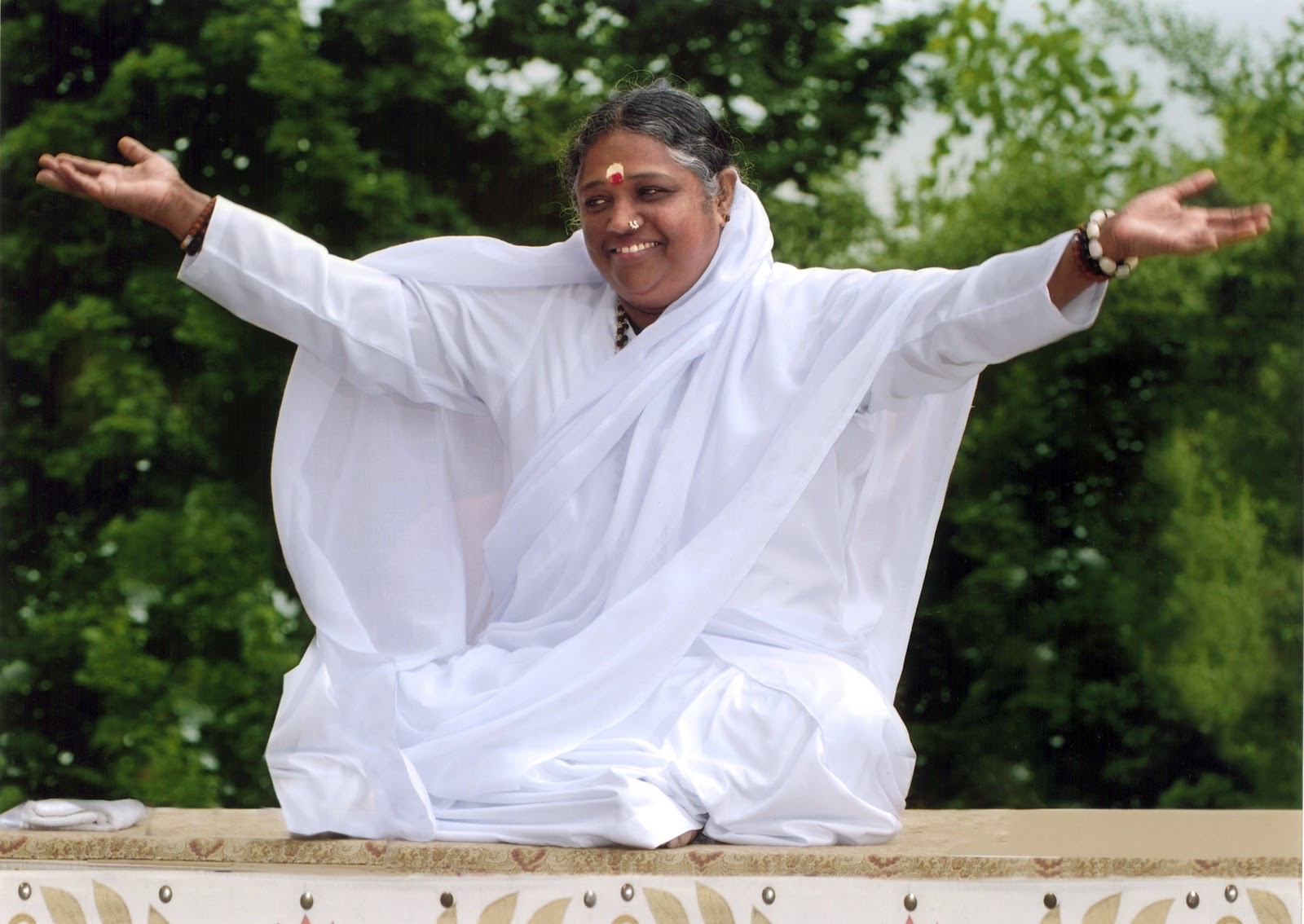 Our Beloved 
Amma has asked her children to 
take steps toward:
Source Reduction
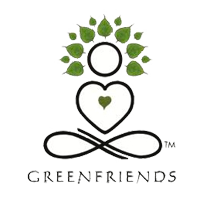 What is Source Reduction?
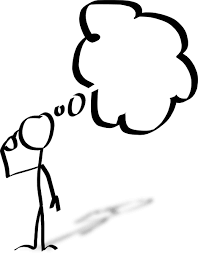 Source Reduction is preventing pollution of the Earth before it actually happens.
This requires discrimination in our choices of what to use and what to buy as we live our lives.
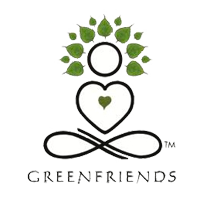 Why Source Reduction?
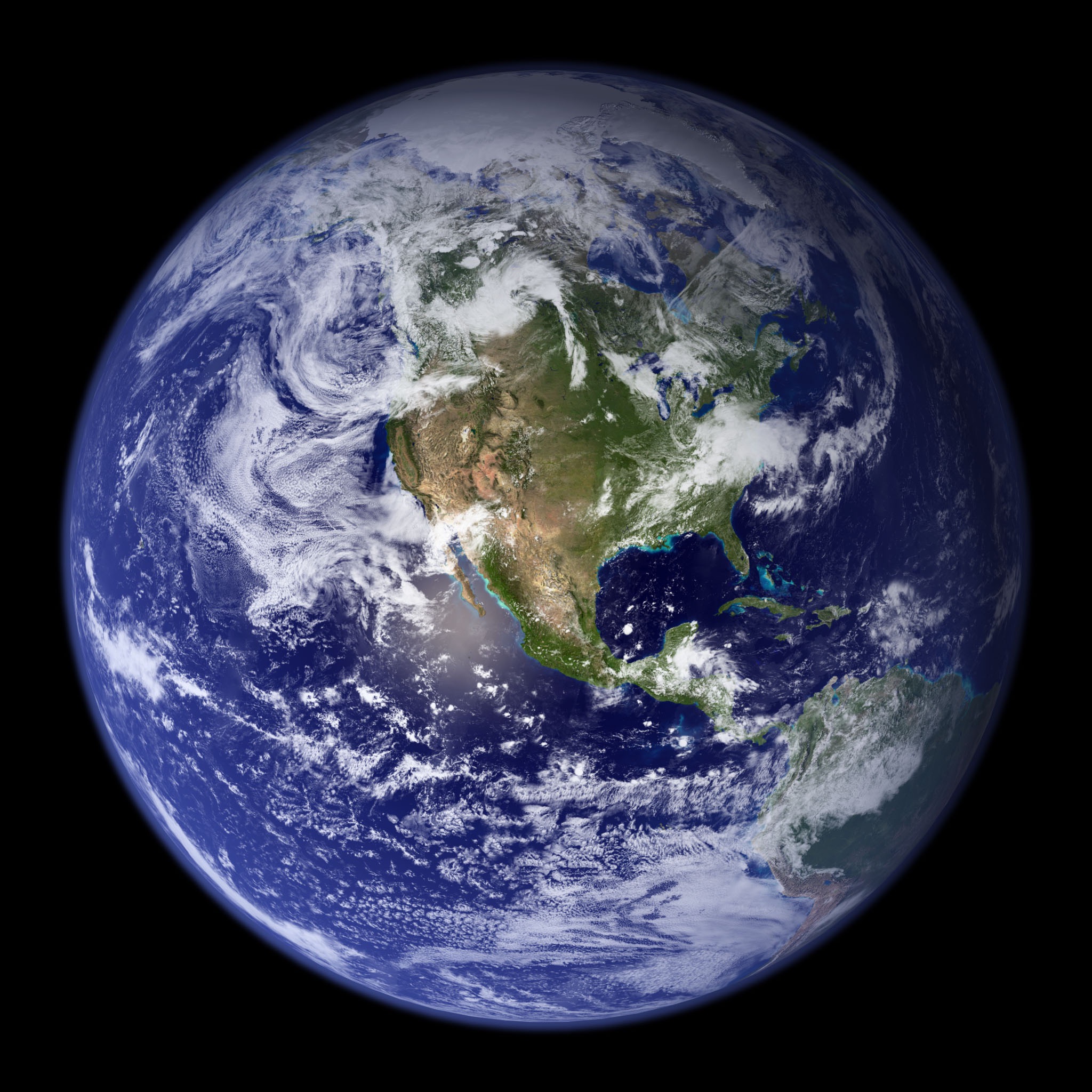 Because Earth is our Home and we need to learn to live responsibly as a part of Nature.
Earth supports our lives.  We need to care for, respect, and live sustainably on this beautiful planet that provides us with the air, water, and food that we need to live.
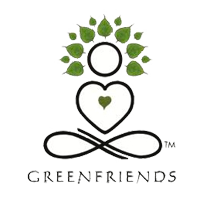 How are we currently affecting the Earth?
PLASTIC is accumulating in the oceans as:
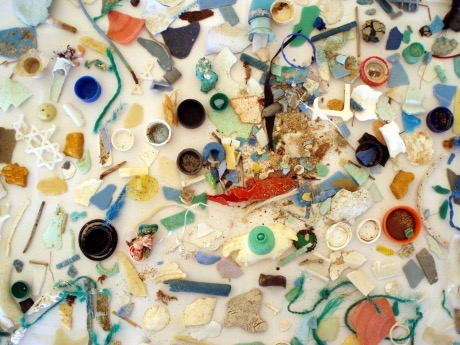 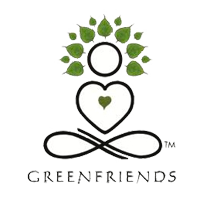 MACROPARTICLES
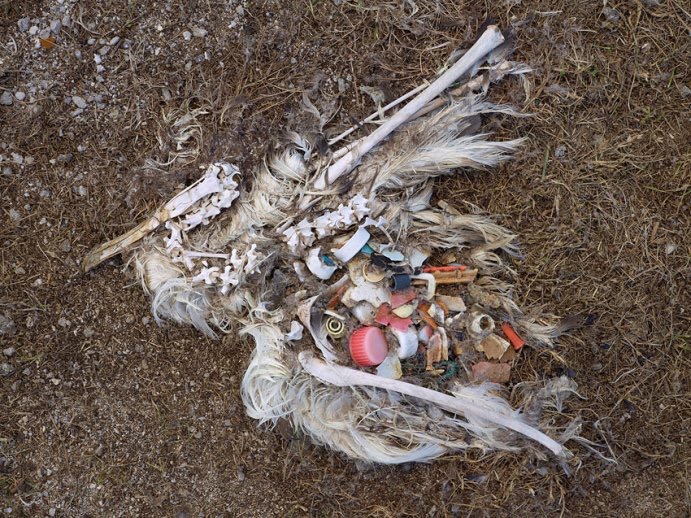 Birds and sea creatures mistake plastic objects as food.
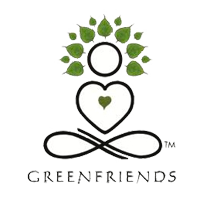 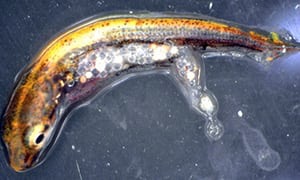 Fish and other creatures ingest toxic plastic MICROPARTICLES.
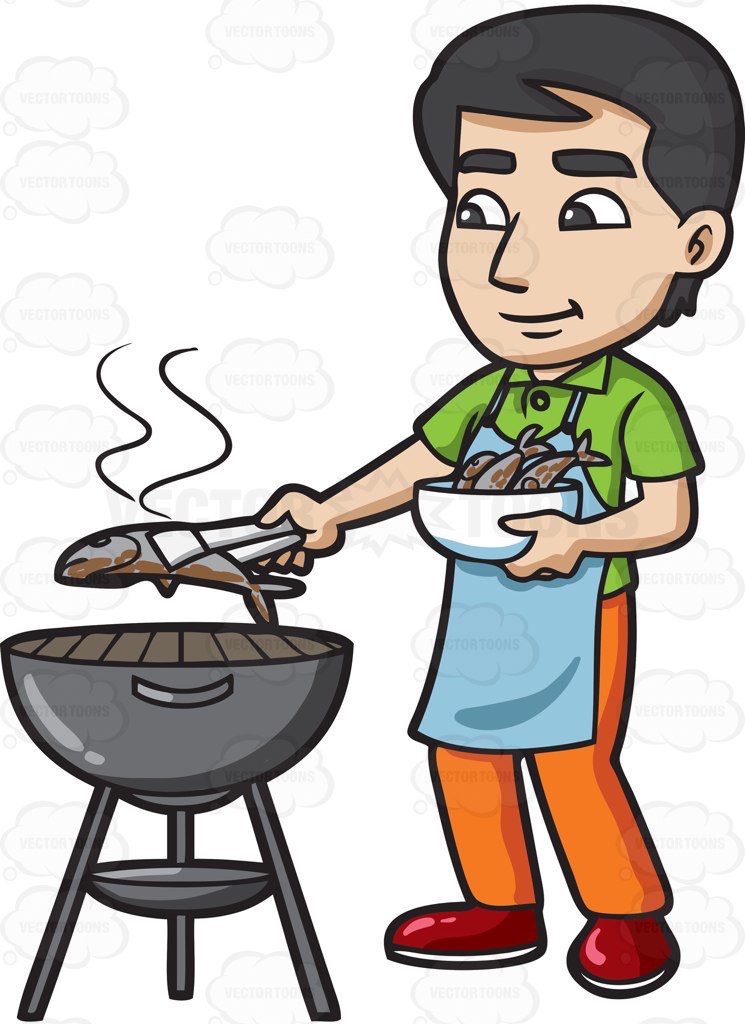 As these creatures are eaten, the poisonous chemicals get passed up the food chain, eventually showing up in our food supply.
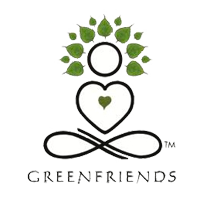 LANDFILLS are not earth-friendly!
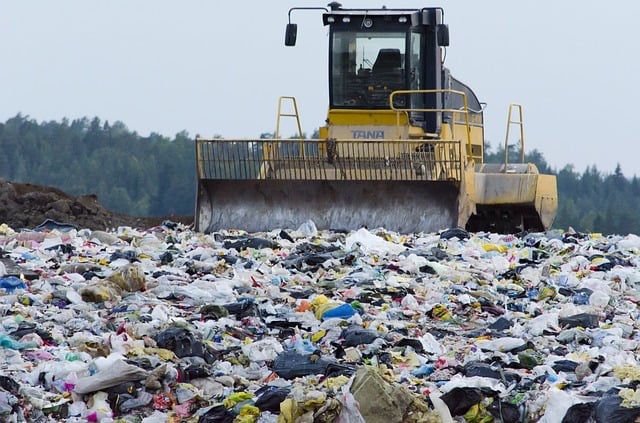 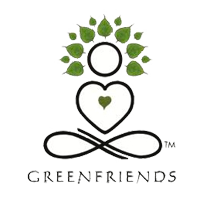 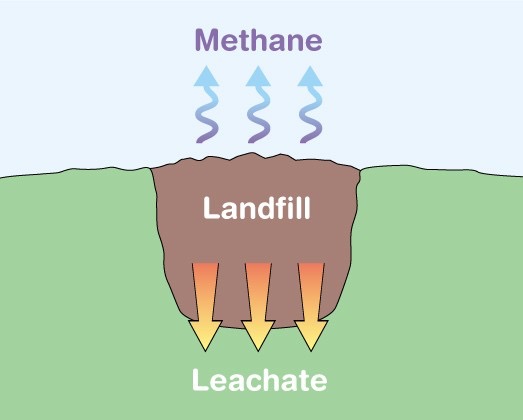 LANDFILLS cause:

Air Pollution

Water Pollution

Land Pollution
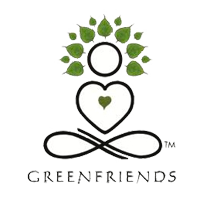 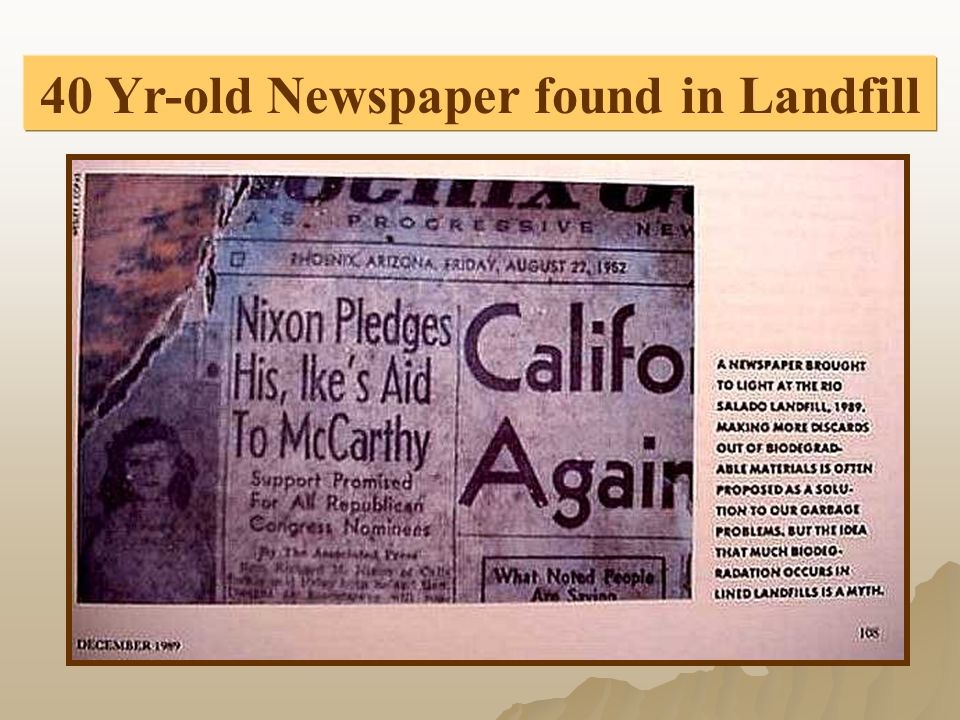 Even biodegradable items take a long time to decompose in a landfill
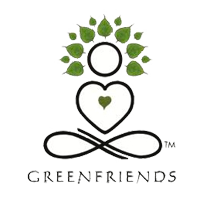 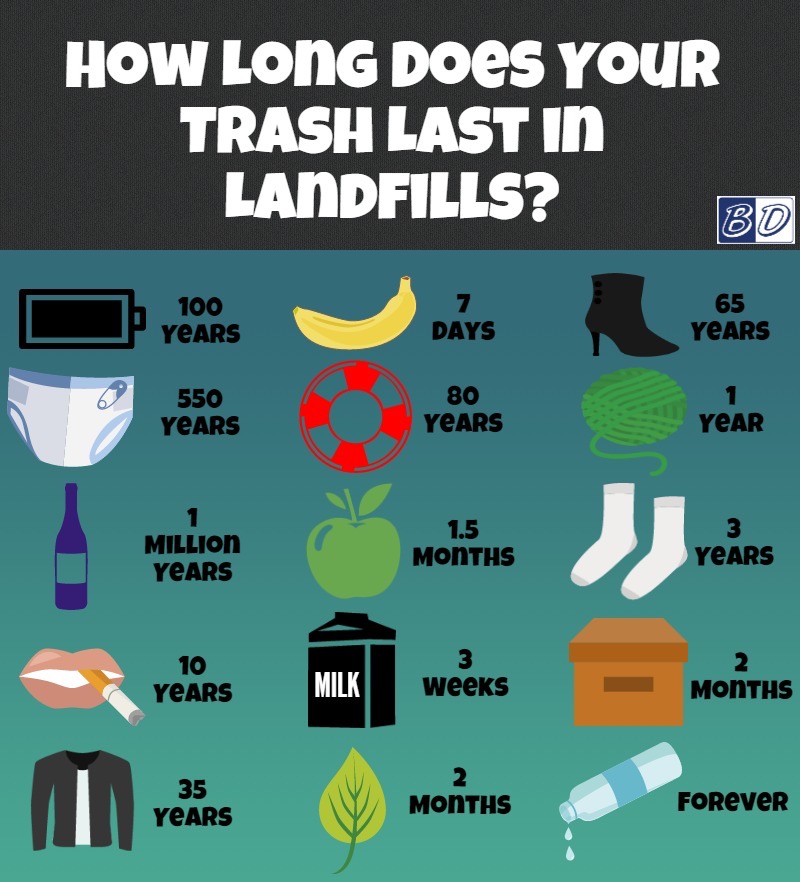 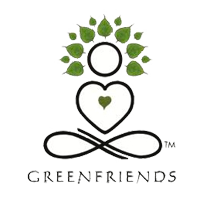 Source reduction requires us to think about our daily choices.
For example using this:
Instead of this:
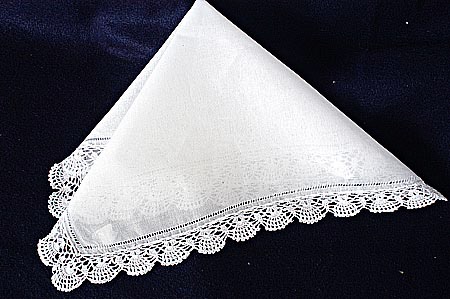 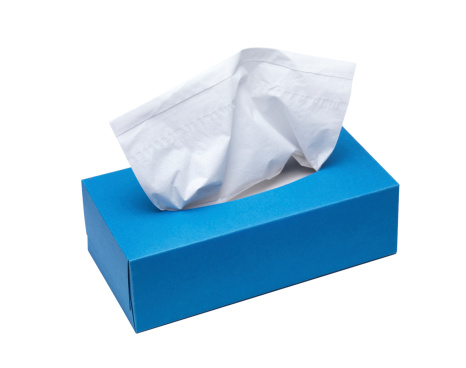 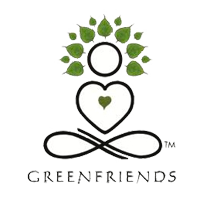 OR
Instead of this:
This:
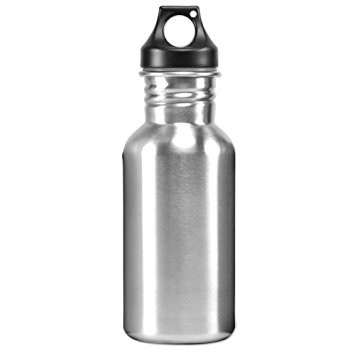 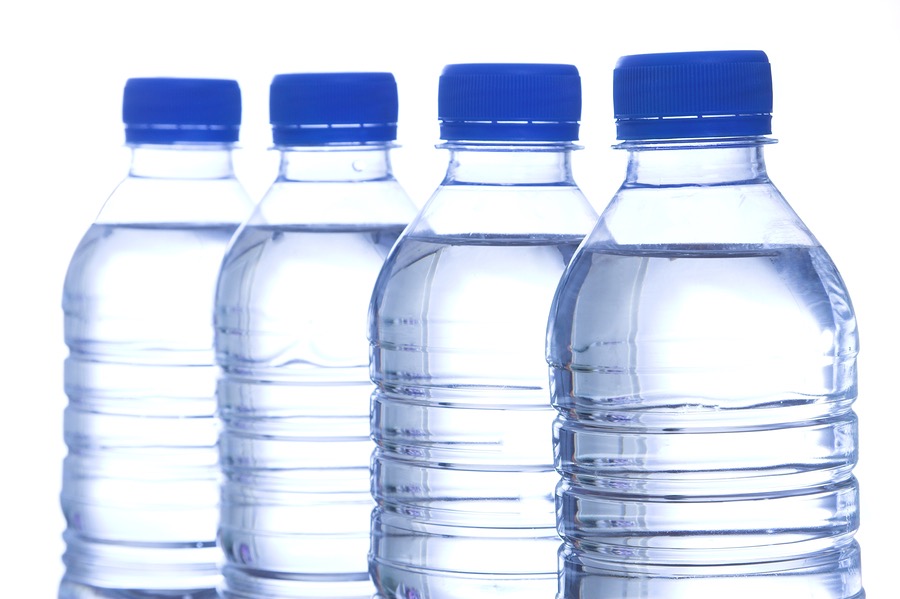 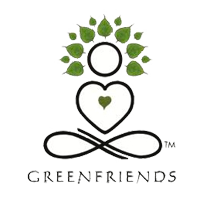 Let’s examine what we throw away:
Food
Disposable Items
Hazardous Chemicals
Used Items that are Worn Out
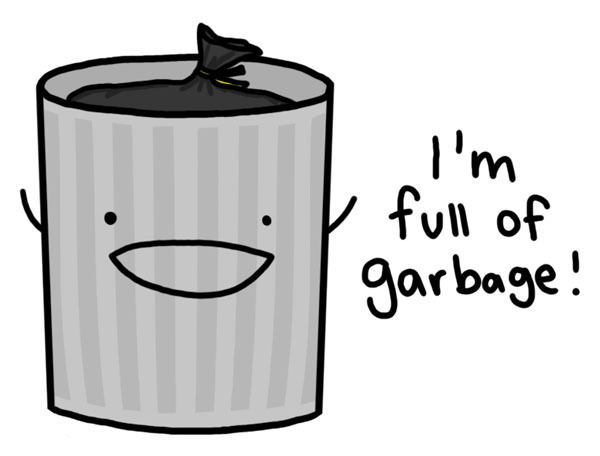 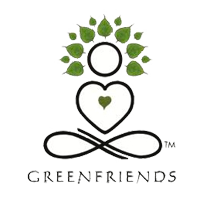 And Consider a Zero Waste Lifestyle
To go from this:
To this:
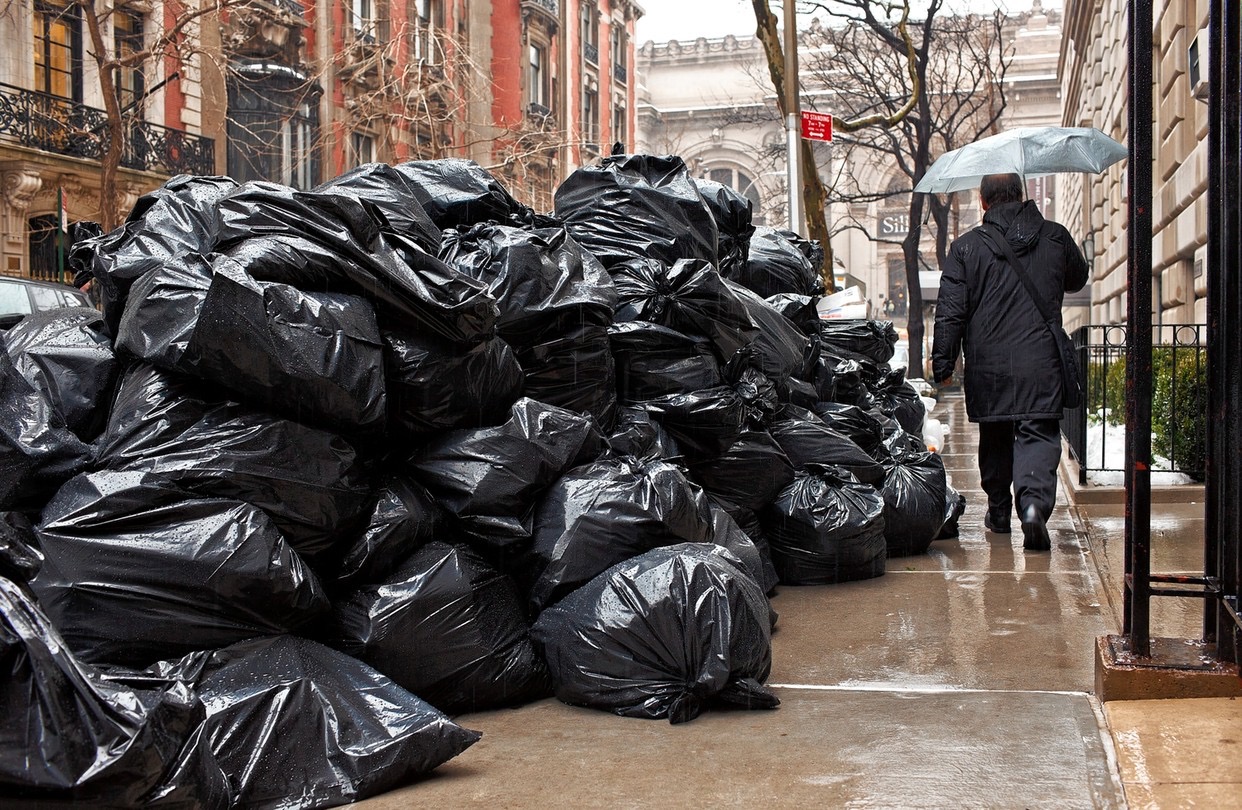 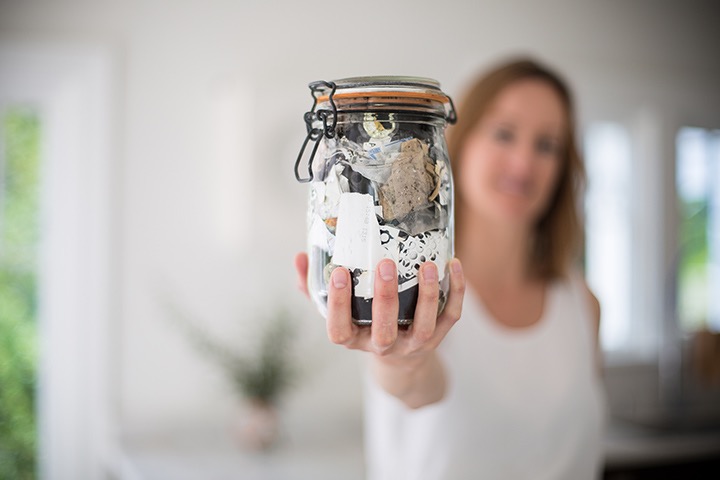 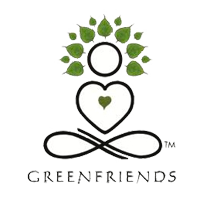 What can we do to honor Amma’s request?
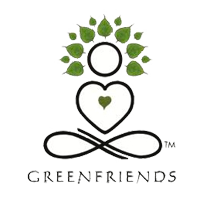 Use these three practices:
Reduce
Reuse
Conserve
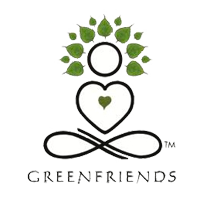 Source Reduction Practices:
Replace disposable or single-use items with reusable alternatives

Make our own products

Buy in bulk

Buy local
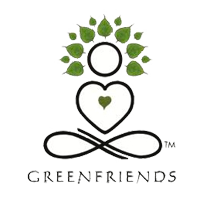 Source Reduction Practices:
Swap, trade, borrow or rent items

Conserve natural resources and reduce pollution

Avoid using hazardous chemicals

Consume less
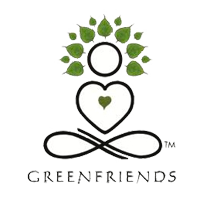 PLASTICS
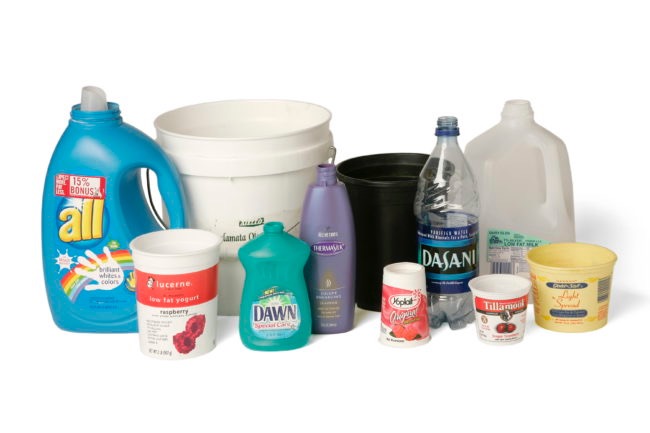 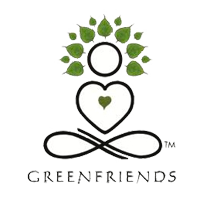 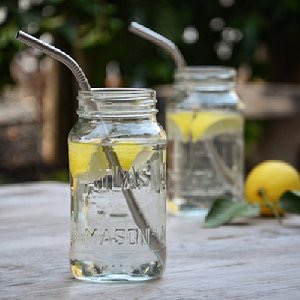 Replace Plastic:
Use stainless steel straws
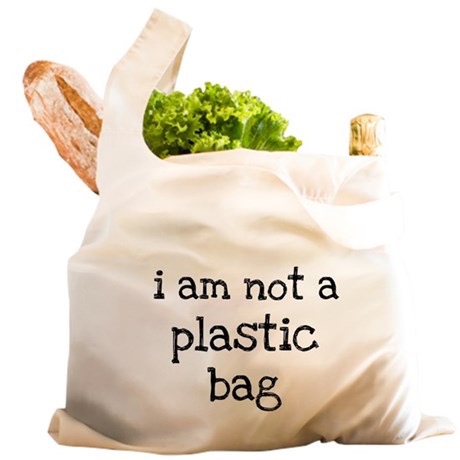 Use cloth bags
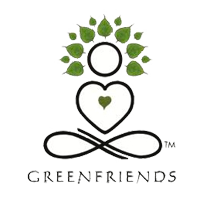 Replace Plastic:
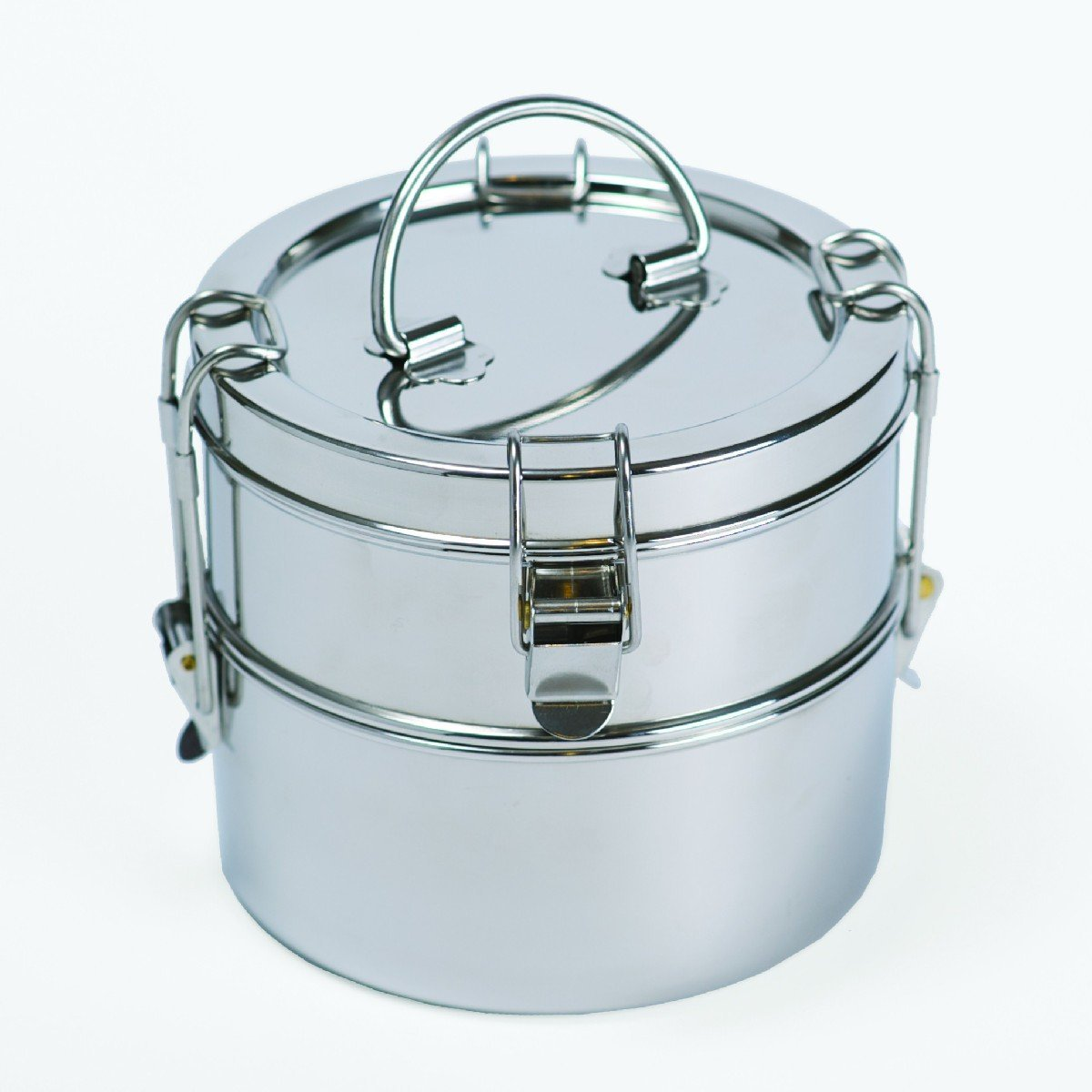 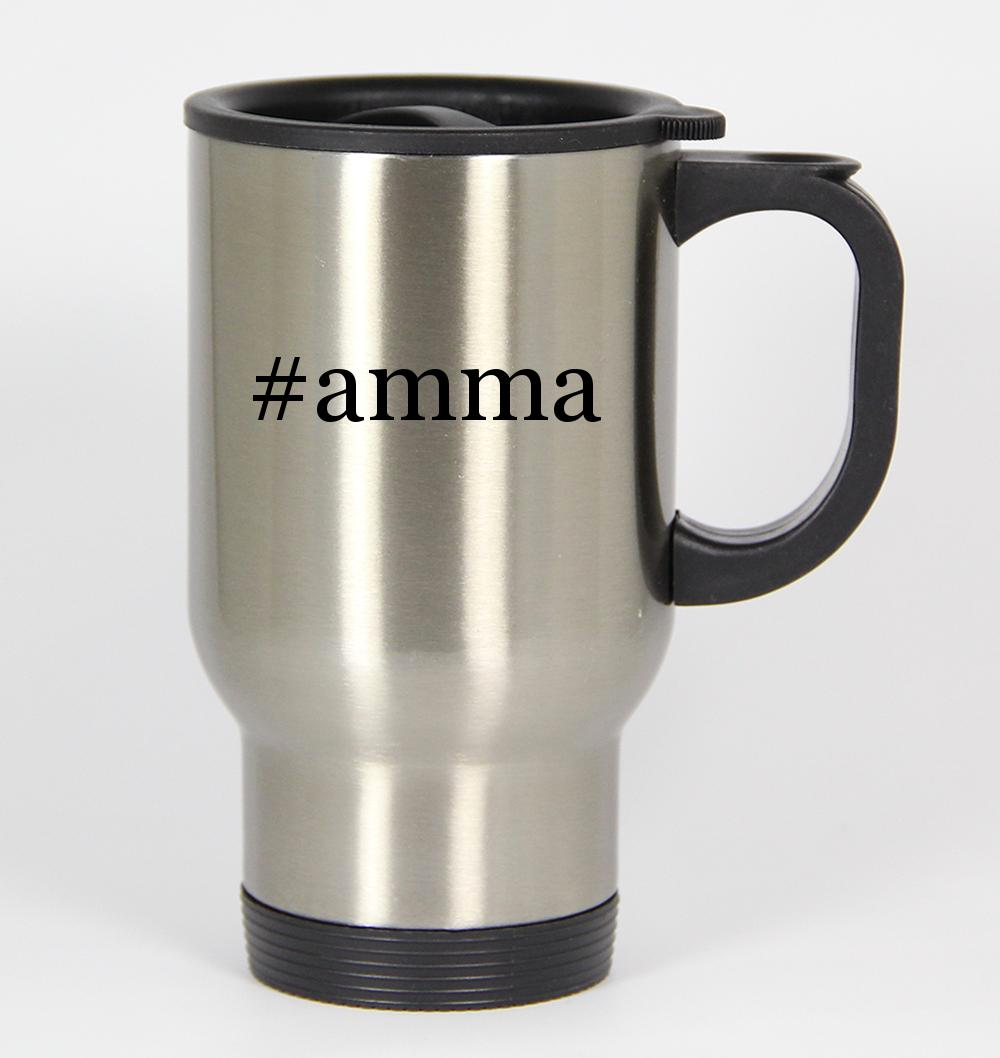 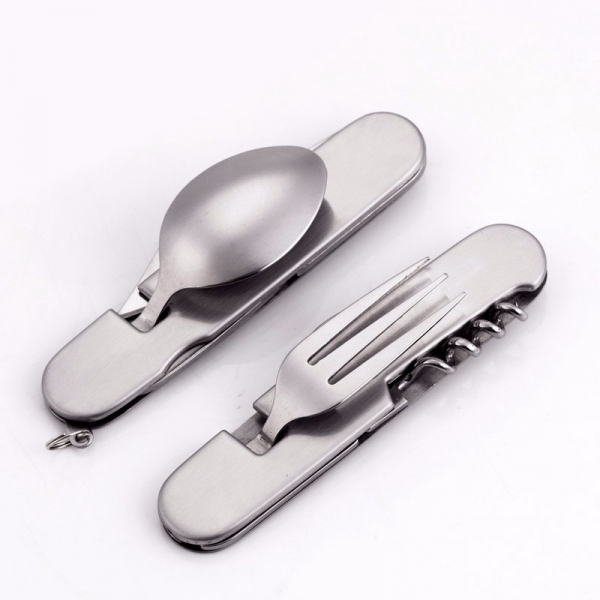 Use reusable metal or compostable containers and cutlery
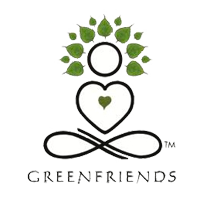 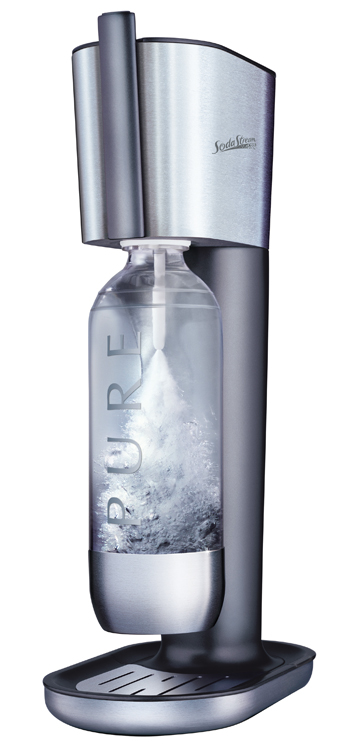 Replace Plastic:
Create your own carbonated beverages with carbonation 
machines
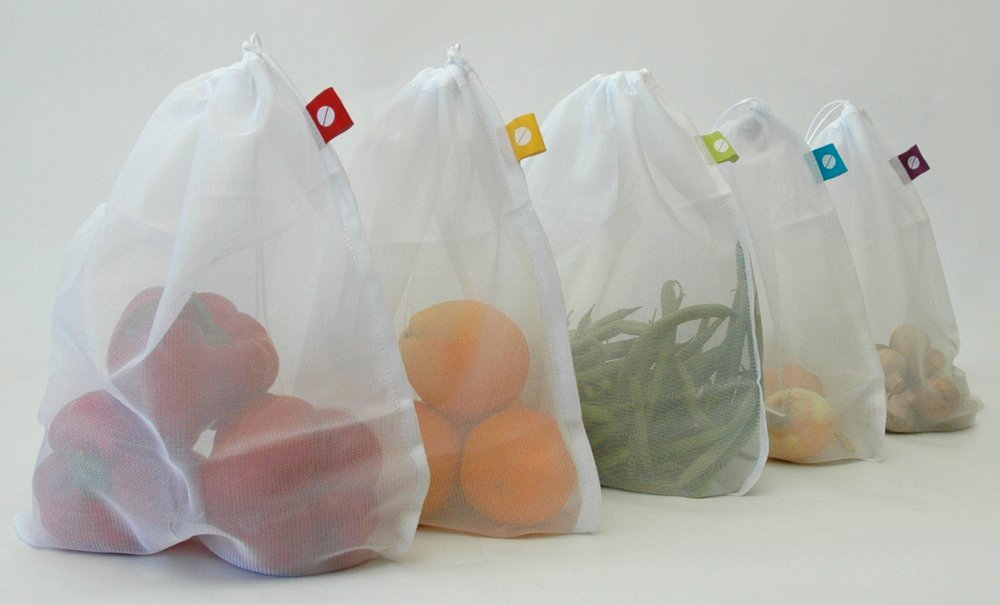 Buy items in bulk or use cloth bags to reduce single-use
plastic packaging
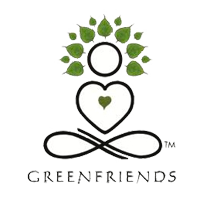 Replace Plastic:
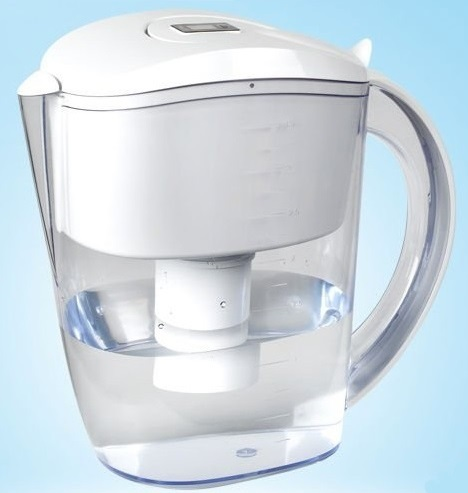 Filter water at home
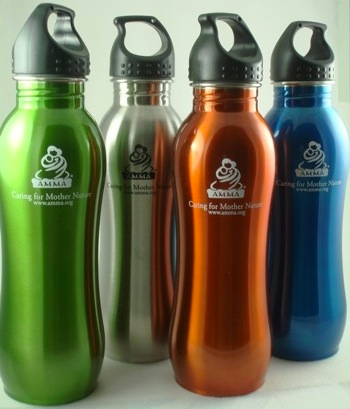 Use metal or glass bottles
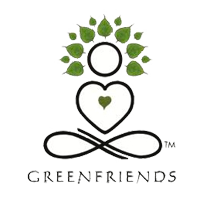 Additional ways we can change our consumption of
Paper – Switch to electronic or sustainable alternatives

Food – Cut waste, help food rescue organizations, grow our own
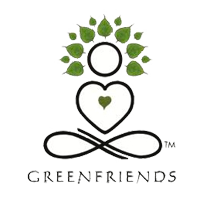 Additional ways we can change our consumption of
Clothing - Swap, share, or buy less

Electronics - Recycle and keep longer

Natural Resources – Conserve water, electricity, and fuel
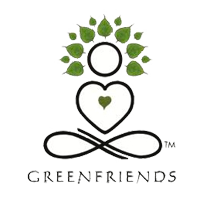 GreenFriends North America
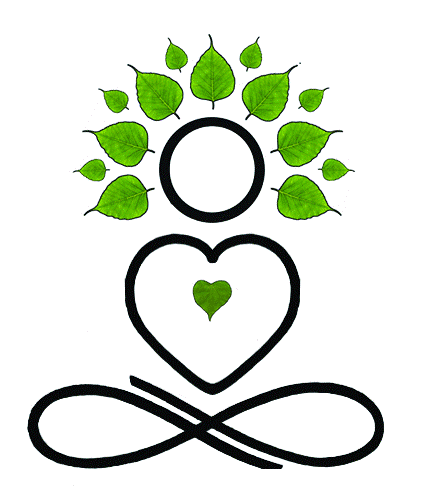 WORKING TOGETHER 
TOWARD 
SOURCE REDUCTION
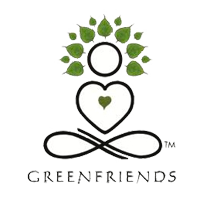 National Level Campaign
Educate and encourage source reduction at the local satsang level

Staff a dedicated table at Amma’s programs to promote ‘source reduction’ products and educate public

Sell ‘source reduction’ products at the Amma shop during tour and on website
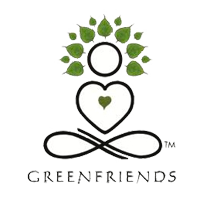 National Level Campaign
Educational resources to be developed and 
maintained at the National level:
GreenFriends North America website http://www.greenfriendsna.org/srcampaign.html 

GreenFriends Facebook page

Slideshows

Fact Sheets

Videos
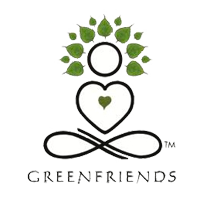 Initial activities - Winter/Spring 2018
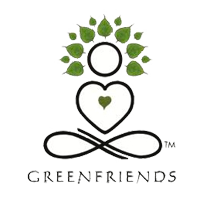 Suggested Local Level Implementation- 2018/2019
Ten-minute presentations before or after satsang

Involve AYUDH in producing and delivering presentations

Satsang members pledge to take one or more steps toward source reduction

Collect pledged steps and create PowerPoints to offer Amma during her next visit to North America
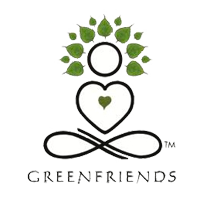 Our Most Beloved Amma,

We humbly lay this project at your Lotus Feet.

Please guide us all so that we are purer and purer instruments in Your Divine Hands.

With Love From
Your Children
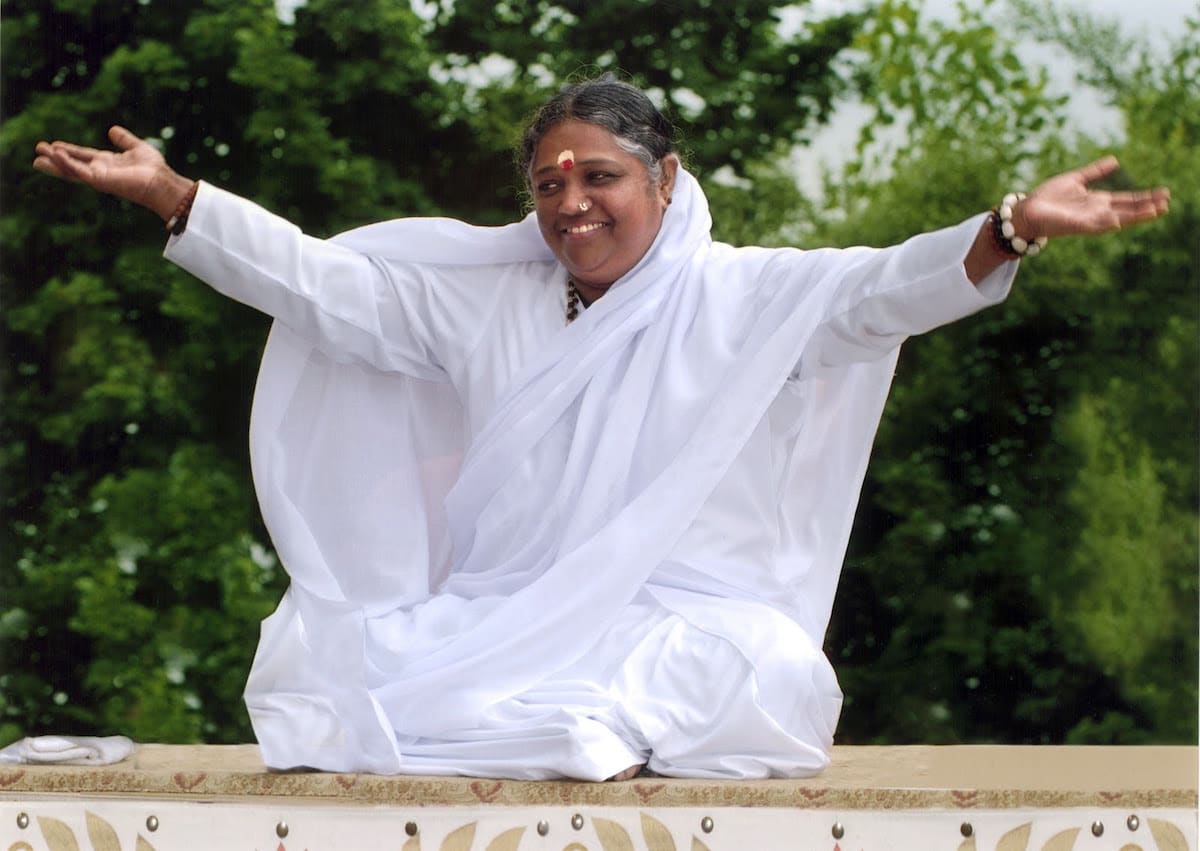 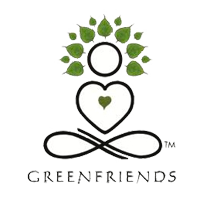 Aum Amriteswaryai Namah
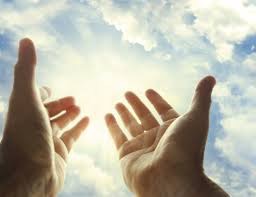 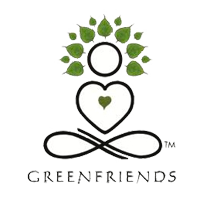